Логические пятиминутки
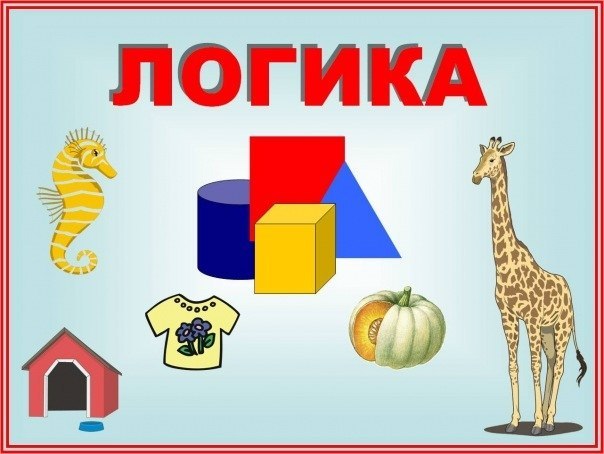 Федеральный государственный образовательный стандарт (далее – стандарт) провозглашает в качестве одной из важнейших задач современной системы образования "формирование универсальных учебных действий, обеспечивающих школьникам умение учиться, способность к саморазвитию и самосовершенствованию.
Разработчики стандарта признают: "Близкими по значению понятию "универсальные учебные действия" являются понятия "общеучебные умения", "общепознавательные действия", "общие способы деятельности", "надпредметные действия". Формирование общеучебных действий в прогрессивной педагогике всегда рассматривалось как надежный путь кардинального повышения качества обучения.
 Как гласит известная притча, чтобы накормить голодного человека можно поймать рыбу и накормить его. А можно поступить иначе – научить ловить рыбу, и тогда человек, научившийся рыбной ловле, уже никогда не останется голодным" 
В стандарте универсальные учебные действия сгруппированы в четыре основных блока: личностные, регулятивные, общепознавательные (включая общеучебные, логические, постановку и решение проблем), коммуникативные действия.
Под учебно-логическими умениями понимаются общеучебные умения, обеспечивающие четкую структуру процесса постановки и решения учебных задач.
В настоящее время в школе сложилось три подхода к формированию учебно-логических умений:
изучение логики как учебной дисциплины по выбору, что предполагает обязательную разработку целостного учебно-методического комплекса;
усвоение основ формальной логики в процессе изучения традиционных учебных предметов;
гармоничное сочетание первого и второго подходов.
В качестве педагогического инструмента развития логического мышления обучающихся предлагается ежедневное проведение "логических пятиминуток". Это своеобразный логический тренажер для младших школьников, достоинство которого заключается в том, что "пятиминутки" не требуют разработки и утверждения учебной программы, формирования объемного учебно-методического комплекса.
"Логические пятиминутки" формируют и развивают не логическое мышление вообще, а конкретный перечень умений, овладев которыми, ученик будет способен корректно анализировать и синтезировать, сравнивать, обобщать, определять понятия, доказывать и опровергать
Виды "логических пятиминуток" по назначению:
"стартовые" – объясняют обучающимся, что, зачем и как будет изучаться;
"вводные" – открывают освоение каждой группы учебно-логических умений. Они направлены на доступное и целостное изложение сущности конкретной группы учебно-логических умений (анализ и синтез, сравнение, обобщение и т. д.), демонстрацию их значения для повышения эффективности учебно-познавательной деятельности обучающихся;
"инструктивные" – представляют обучающимся в доступной форме минимум теоретической информации, которая необходима для осознанного применения того или иного учебно-логического умения;
"тренинговые" – последовательно формируют и развивают отдельные учебно-логические умения в соответствии с программой общеучебных умений. Данная группа составляет подавляющее большинство "логических пятиминуток";
"мониторинговые" – направлены в первую очередь на изучение сформированности ключевых учебно-логических умений. Роль этих "пятиминуток" могут выполнить "тренинговые пятиминутки", когда учитель убеждается, что со всеми заданиями дети успешно справляются, более того, у них угасает интерес, и пора переходить к освоению либо следующего умения, либо следующей группы умений;
"финишные" – побуждают детей к осмыслению проделанной работы.
Цель: Способствовать пониманию учащимися сути и назначения «логических пятиминуток».

В мультфильме «Зарядка для хвоста» Мартышка, Слонёнок, Попугай, и Удав занимались зарядкой, гимнастикой. Для чего они это делали? (чтобы быть сильными, ловкими, здоровыми).

И мы с вами  тренируемся, тренируем свой ум. В этом учебном году мы постараемся каждый день на различных уроках проводить «логические пятиминутки». Они станут своеобразной гимнастикой для нашего ума.

Во время этих «логических пятиминуток» мы будем с вами учиться правильно, последовательно мыслить: анализировать и находить в изучаемом самое главное, уметь сравнивать окружающие нас вещи так, чтобы понять их суть, уметь доказывать, отстаивать свою точку зрения и многое, многое другое.
Примеры логических пятиминуток. №1
Существуют разные высказывания выдающихся людей, крылатые выражения, в которых заключена в сжатом виде умная мысль. О чём угодно: об учении и увлечении, о здоровье или недугах, о любви, о зависти и т.д.

На доске написаны некоторые высказывания. Прочитайте их и определите те, которые можно отнести к тому, чем мы занимаемся на уроках; а также найдите похожие высказывания.
 Уча других, мы учимся сами;
 Вся ценность монеты заключается в том, что человек знает, что с ней делать;
 Кузнец обучает своему делу, куя;
 Капля камень точит;
 Лишь когда мы действуем, мы действительно есть мы сами;
 Времена меняются, и мы меняемся вместе с ними;
 Действие является самым ясным и выразительным раскрытием человека;
 Хорошую работу чужими руками не сделаешь.

Учитель просит объяснить значение высказываний, помогая детям. № 1 и 3; № 5 и 7 похожи. № 6 не подходит по смыслу.

Я предлагаю вам дома найти пословицы и поговорки об учении, о значении ума. На следующей «пятиминутке» завтра мы выслушаем и обсудим найденные вами поговорки.
Цель: Способствовать формированию целостного представления об анализе и синтезе как способах познания.
На уроке литературного чтения мы познакомились с произведением В. Беспалькова «Совушка». Текст произведения очень большой. Для того, чтобы лучше понять, какую идею хотел донести до нас автор, я предлагаю вам разделить текст на части и озаглавить каждую часть. Перечитайте первую часть текста. Что здесь самое главное? О чём (или ком) и что говорится? Подтвердите ваше мнение словами текста. Дайте название этой части (Аналогичная работа с остальными частями текста). У нас получился план литературного произведения:
 Как Федотка совушку обидел.
 Все припасы пропали.
 Как Федотка совушку искал.
 Совушка вернулась.

Для того, чтобы лучше понять идею литературного произведения, выделить самое главное, выяснить, что хотел нам сказать автор, мы с вами разделили текст на части и подробно поработали с каждой из них, т.е. осуществили анализ текста.

Итак, анализ - это разделение, разложение, расчленение чего-либо на составляющие части с целью его изучения.
Примеры логических пятиминуток. №2
Логические пятиминутки №3( тренинговая)
Берёза правее ели, ива левее осины, берёза левее ивы.
В каком порядке растут деревья?
Проверим:
	Ель, берёза,
	ива, осина.
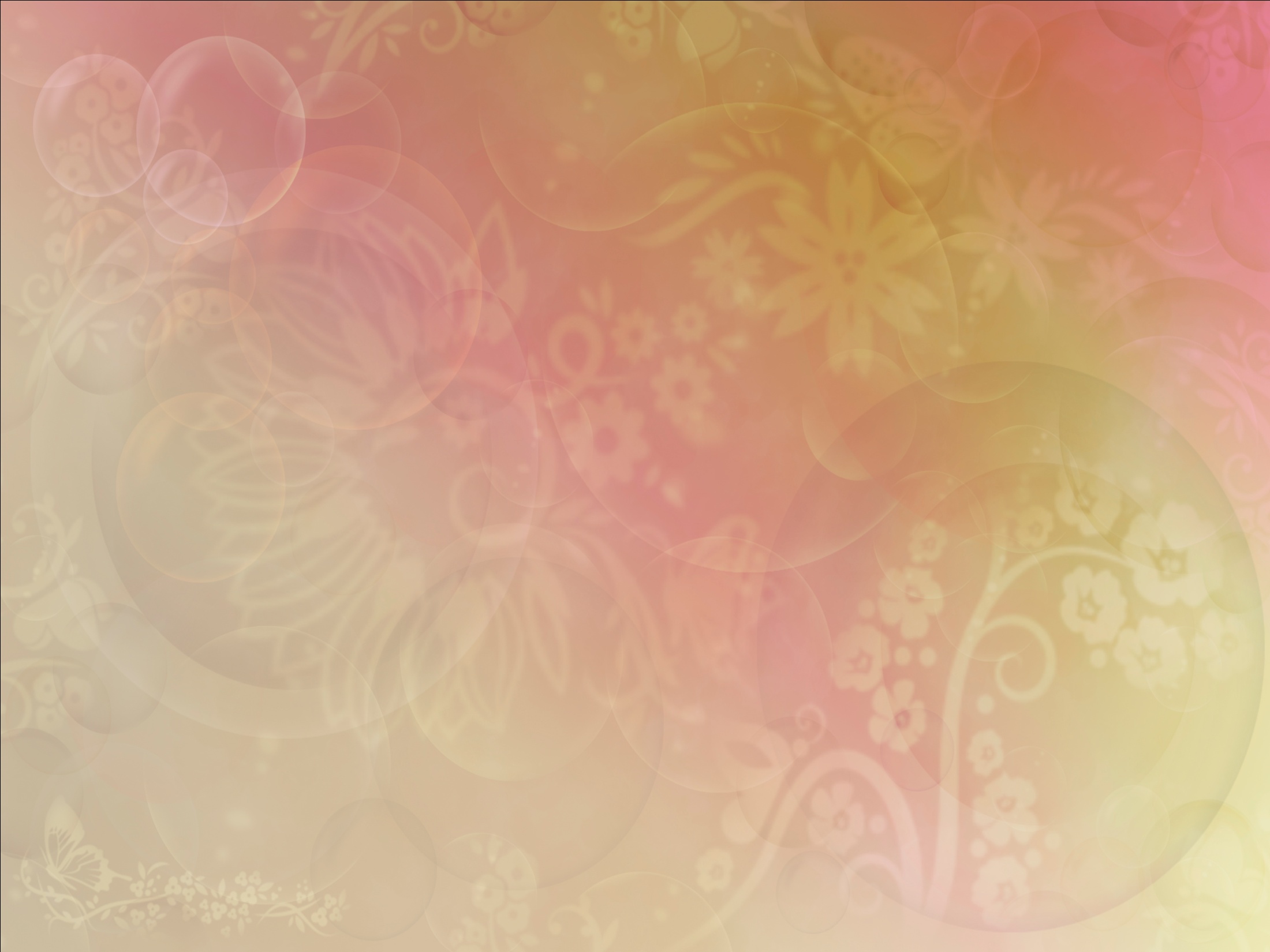 Посмотри, как заполнена гроздь 
винограда числами: вверху два слагаемых, внизу между ними их сумма.
5
5
2
2
3
3
7
7
7
5
5
10
12
15
27
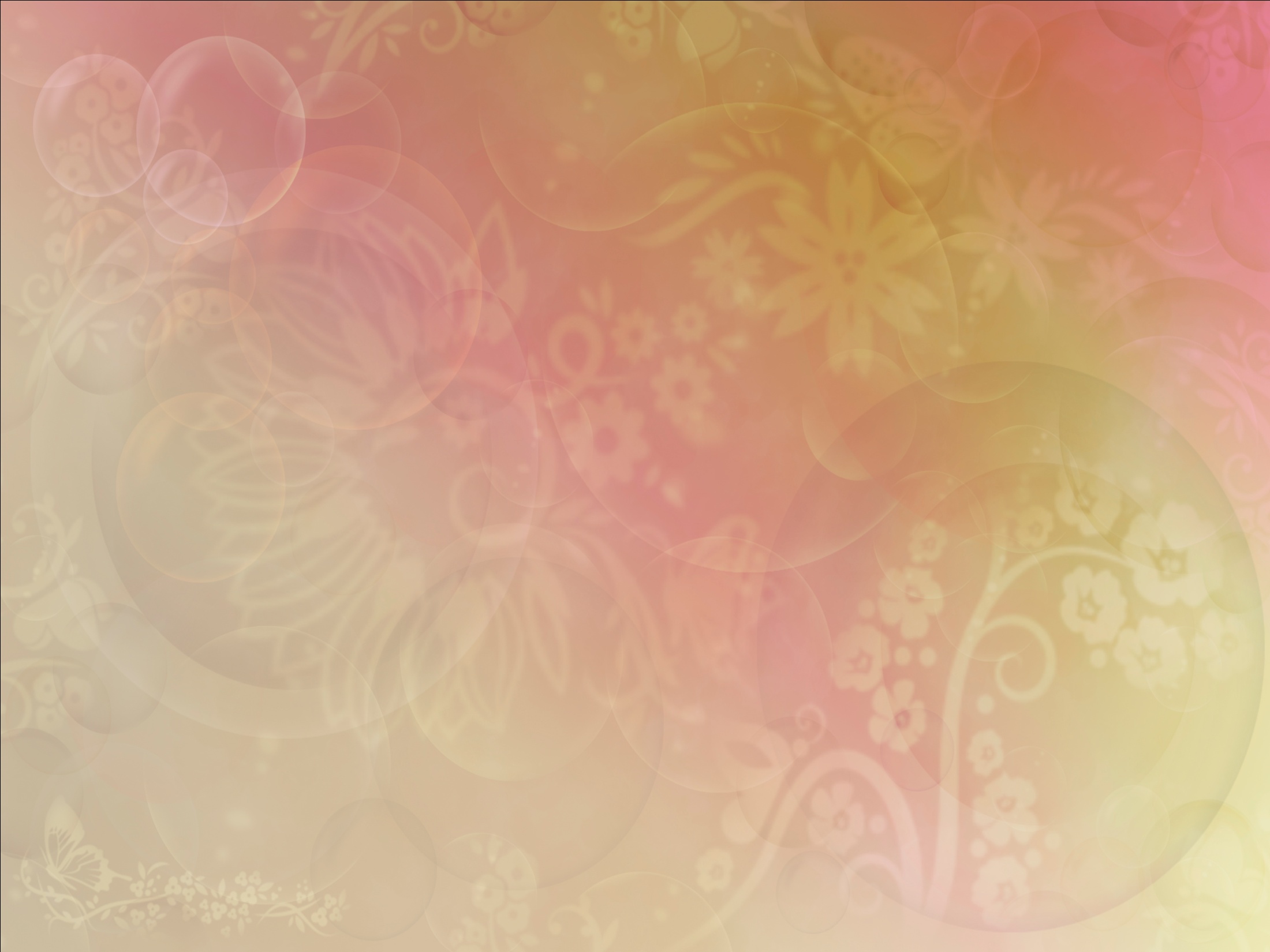 3
6
2
10
2
8
4
7
9
8
12
10
12
11
17
20
22
23
37
45
По тому же правилу заполни 
числами эти  грозди.
№3
Ребята, подберите к каждой загадке свою иллюстрацию:
1.В белом поле по дороге
Мчится конь мой одноногий.
И на много-много лет
Оставляет он свой след.
2.Каждого перед домом встречает, 
Все за неё хватаются.
3.У пяти братьев одна работа.
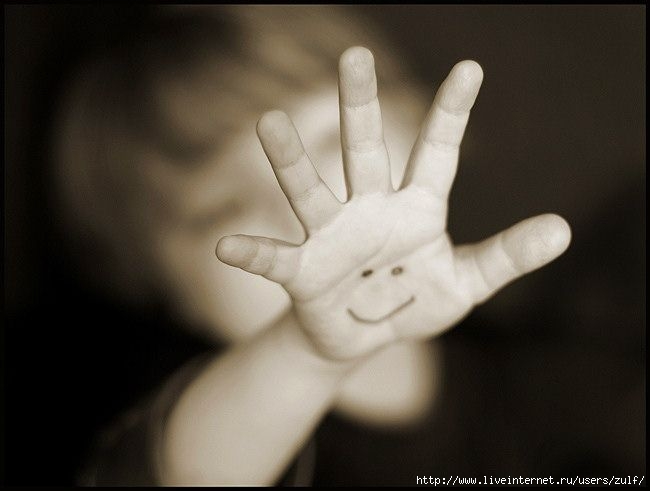 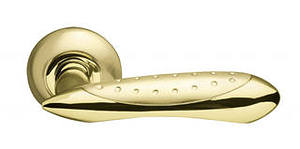 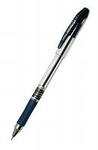 Ребята, разделитесь на три группы. Давайте проанализируем каждый свой объект и назовём его составные части. Расскажите, что у вас получилось?
Первая группа установила, что «объект» рука человека состоит из ладони и пяти пальцев. Верно.
Вторая группа установила, что «объект» ручка двери состоит из самой ручки и шурупов для её крепления к двери. Молодцы.
Третья группа установила, что «объект» ручка для письма состоит из двух частей корпуса и стержня. Правильно.
      Таким образом, каждый объект, который вы сегодня анализировали, обладает своим, только ему присущим составом. Если мы хотим правильно и всесторонне изучить какой-либо объект, то должны точно его определить. От того, как мы определили объект анализа, будет зависеть, какие у него составные части и существенные признаки.
№4            Цветок
Сейчас вы представите себя в роли учителей. Для этого разобьёмся на группы. Выберите, кто хочет быть учителем: русского языка, математики, литературного чтения, окружающего мира.
 Каждый «учитель» должен придумать для своих учеников задание, в котором бы можно было использовать написанное на доске слово. При составлении задания помните, какой предмет вы «ведёте».
Посмотрим, что получилось у каждой группы.

«Учителя» русского языка предложили задание: разобрать слово «цветок», как часть речи, указать склонение, падеж, род, число слова.
«Учителя» математики придумали задание: посчитать, сколько всего букв в слове, сколько разных букв, сколько одинаковых букв, сколько гласных, сколько согласных.
«Учителя» литературного чтения предложили вспомнить названия прочитанных произведений, в которых встречалось слово «цветок» («Аленький цветочек» Аксаков, «Цветик-семицветик» Катаев и др.).
«Учителя» окружающего мира придумали задание: рассказать о частях цветка, привести примеры цветов нашего края, экзотических цветов, рассказать о мерах ухода за комнатными цветами.
 После выполнения заданий вы увидели, что одно и тоже слово каждый учитель рассматривал с точки зрения знания своего предмета. Поэтому и все задания получились настолько разными. В зависимости от того, с какой точки зрения вы рассматриваете объект, вы и будете определять различные признаки этого объекта.